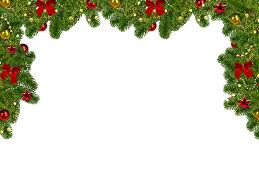 স্বাগতম
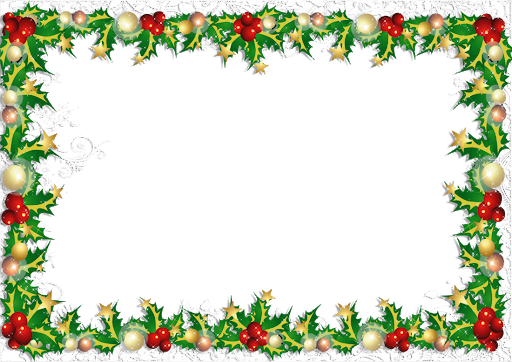 শিক্ষক পরিচিতি
সুজন কুমার রায়
সহকারি শিক্ষক
শিকারপুর কাজ্জিপাড়া ১ সরকারি প্রাথমিক বিদালয়
বোদা,পঞ্চগড়।
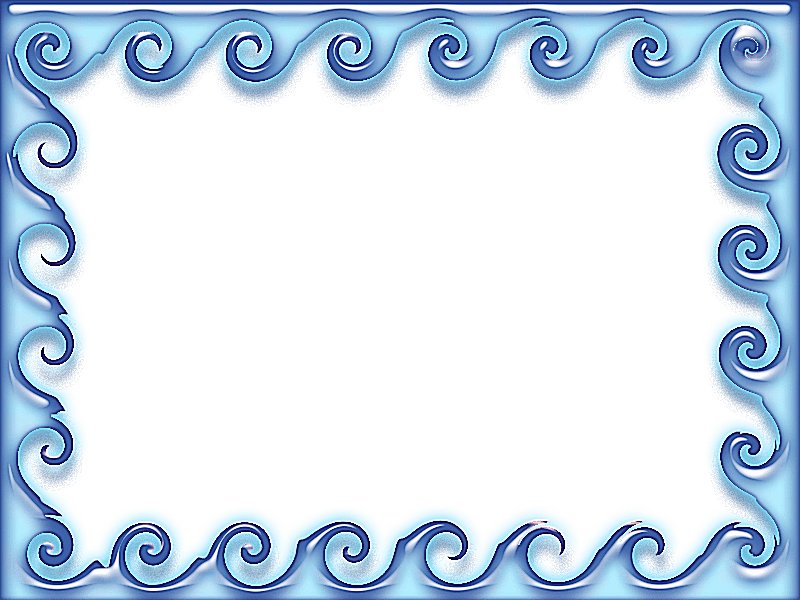 পাঠ পরিচিতিঃ
শ্রেনিঃ তৃতীয় 
বিষয়ঃ প্রাথমিক গনিত
পাঠ্যঃ বাংলাদেশি মুদ্রা ও নোট
পাঠ্যাংশঃ বাংলাদেশি মুদ্রা ও নোট
সময়ঃ ৪০মি:
তারিখঃ ০১/০৩/২০২০ইং
শিখনফল
১৫.১.১ দেশের প্রচলিত সকল মুদ্রা ও নোট সনাক্ত করতে পারবে  ।
১৫.১.২ অংকে প্রকাশিত টাকা পয়সার পরিমান পড়ে বলতে পারবে।
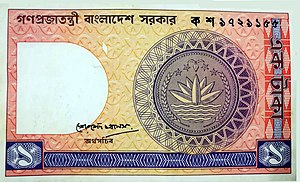 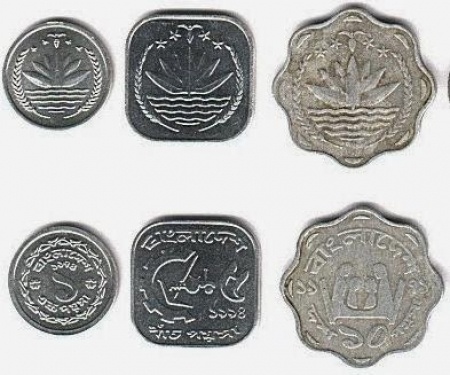 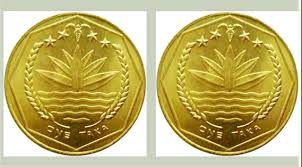 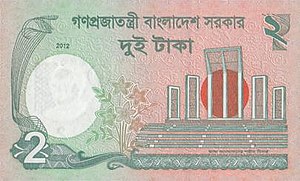 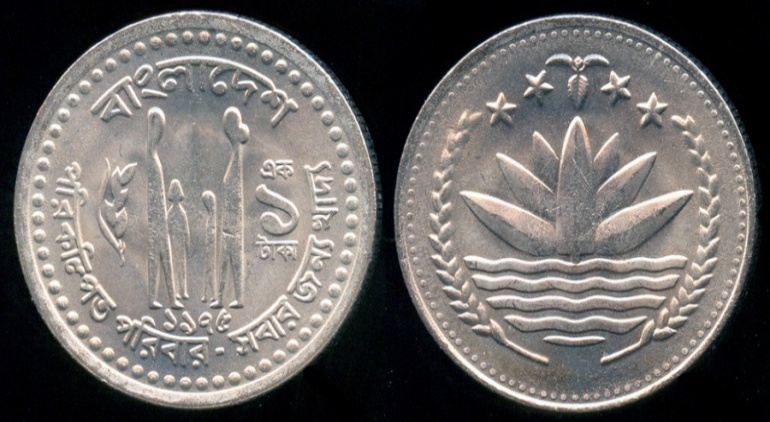 ছবিতে কি দেখতে পাচ্ছ।
বাংলাদেশি মুদ্রা ও নোট
বাস্তব পর্যায়
এ পর্যায় শিক্ষাথীদের সামনে এনে বিভিন্ন মুদ্রা ও নোট দেখিয়ে দিব।
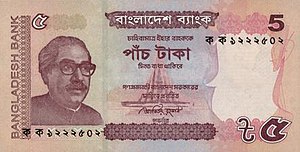 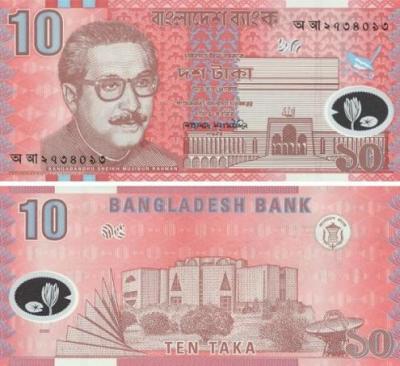 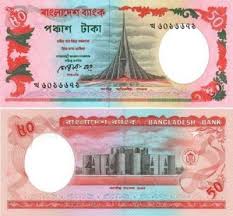 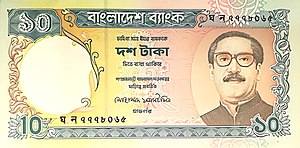 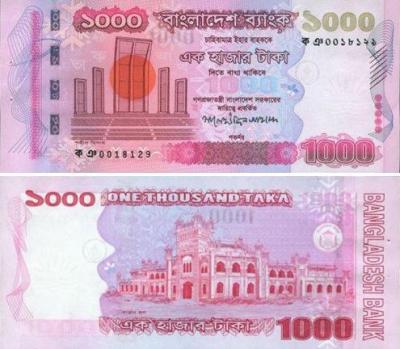 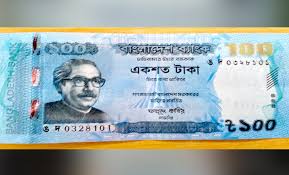 দলীয় কাজ
ছবি দেখে মুদ্রা  ও নোট সনাক্ত করি
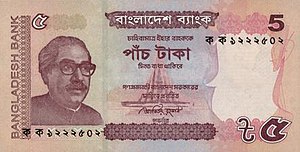 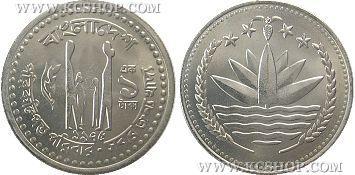 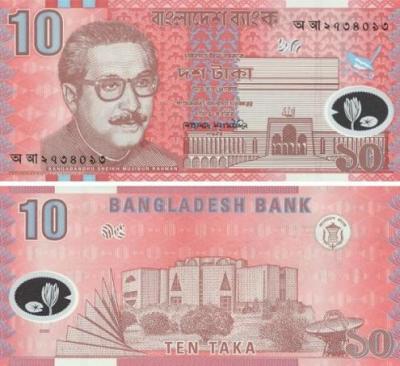 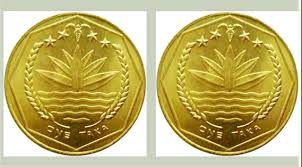 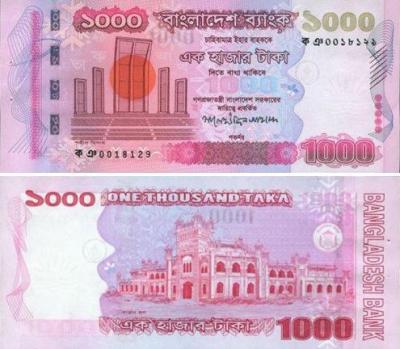 পাঠ্য বই সংযোগঃ
পৃষ্ঠঃ৭৪ও৭৫দেখতে বলবো।
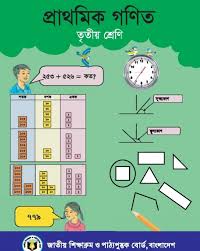 মূল্যায়ন
দাগ টেনে মিল করঃ
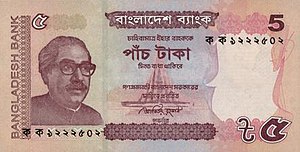 ১০ টাকা



১ টাকা





৫ টাকা


২ টাকা
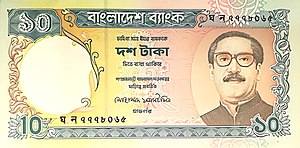 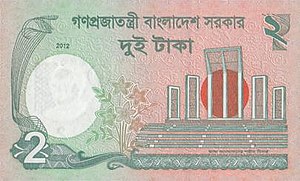 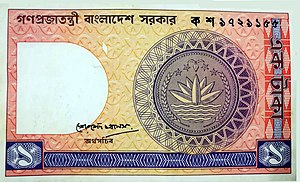 বাড়ীর কাজঃ
বাংলাদেশে কয়টি নোটের সংখ্যা ও  কি কি খাতায় লিখে নিযে আসবে।
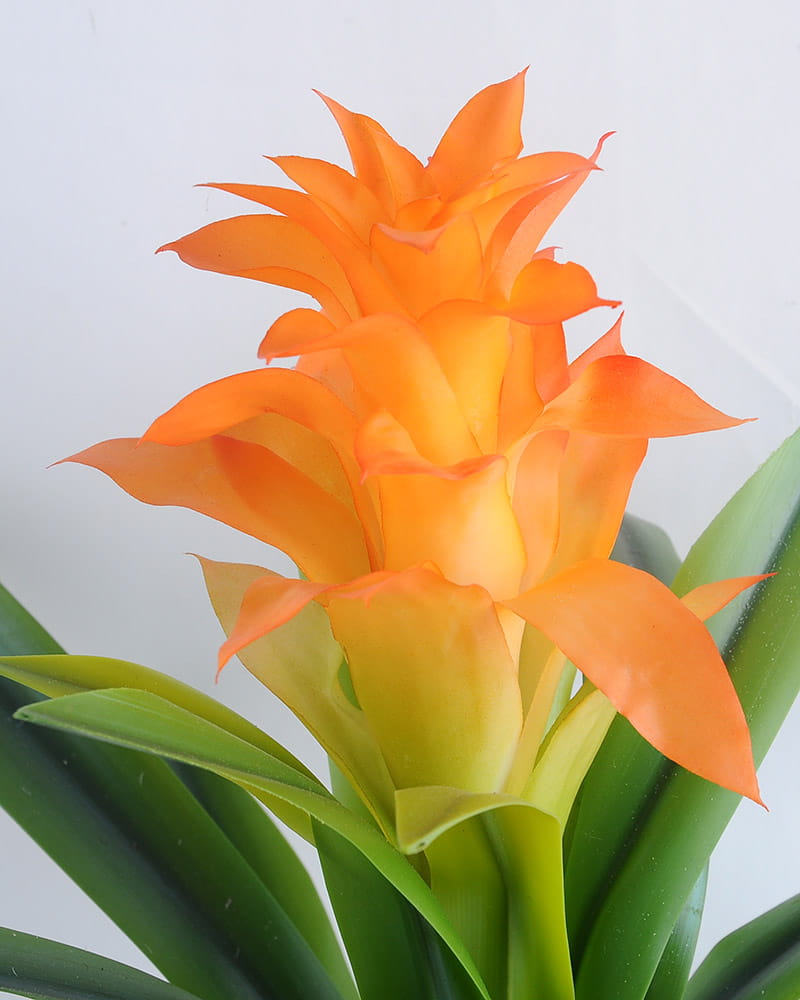 ধন্যবাদ